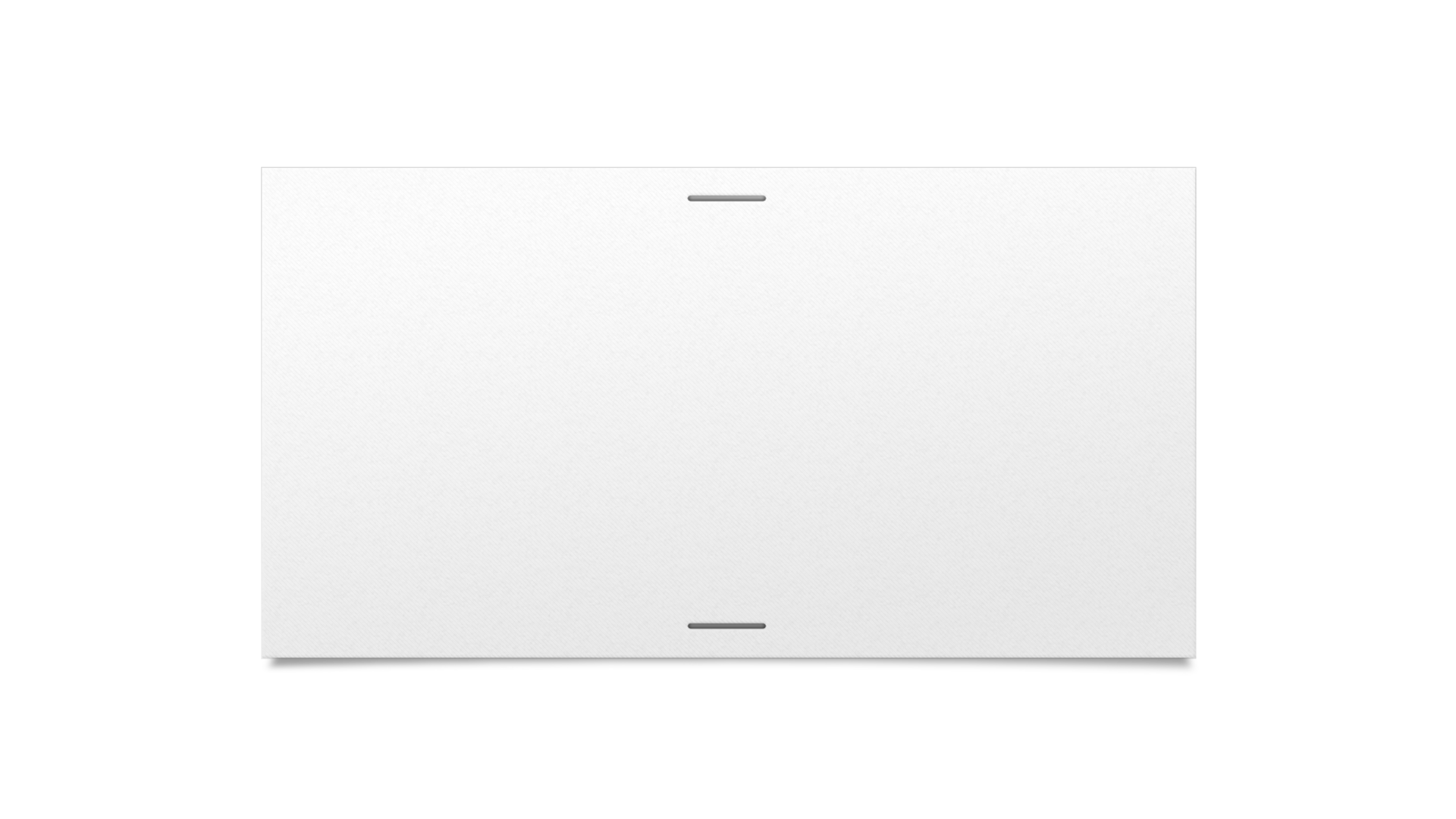 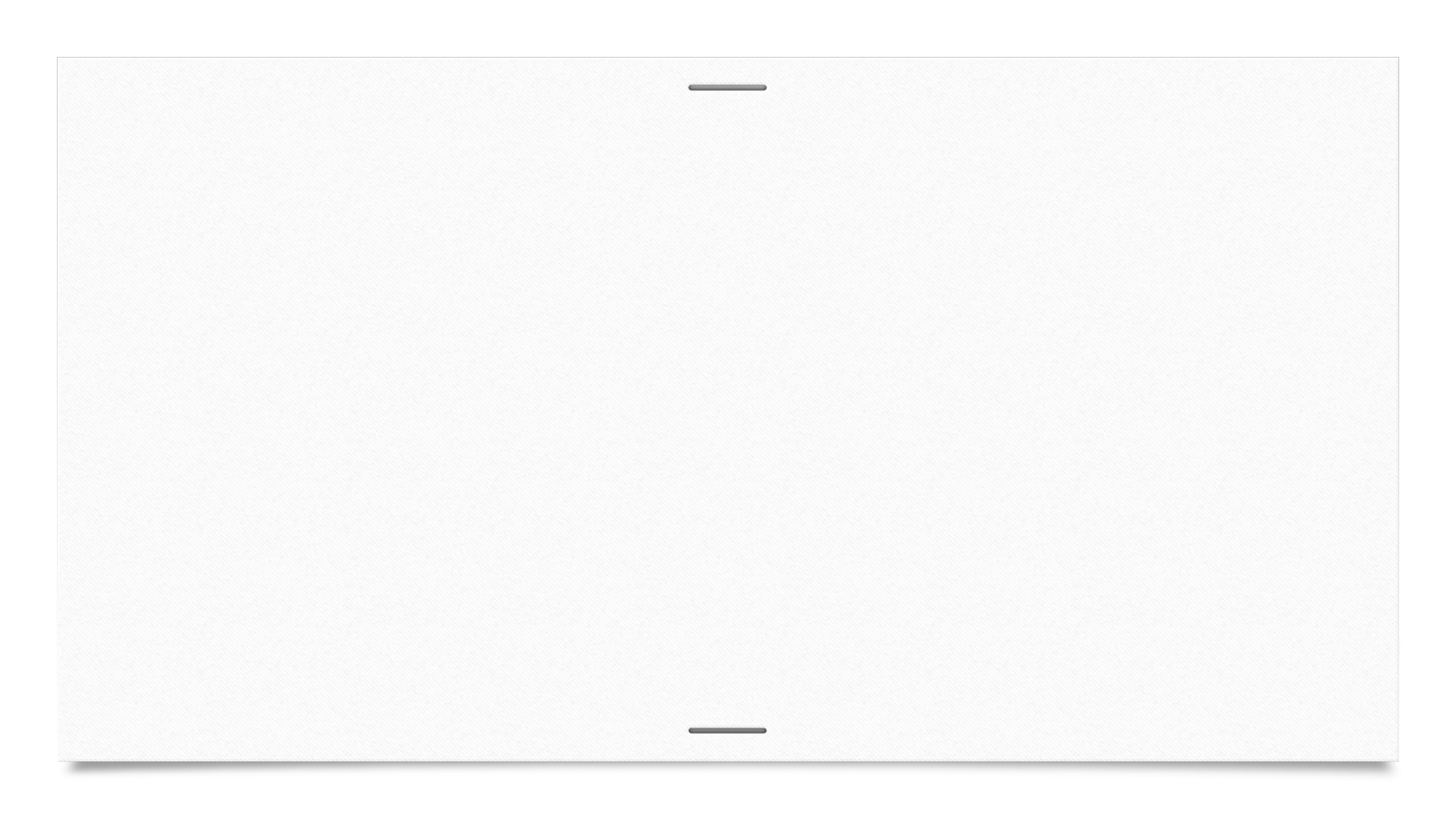 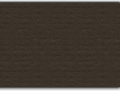 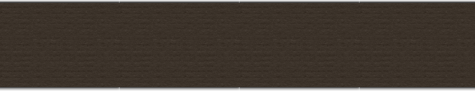 3:20-35
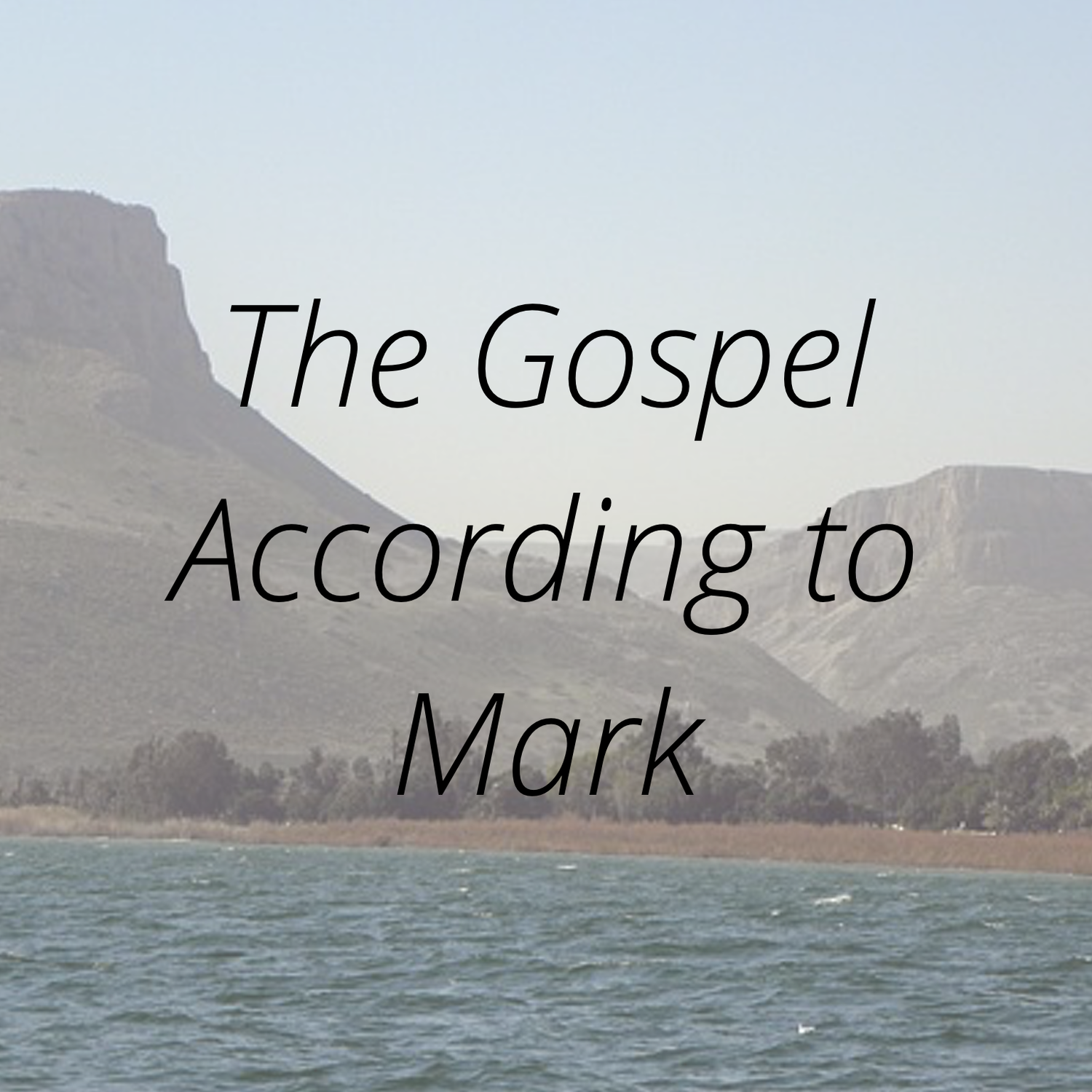 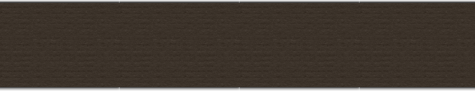 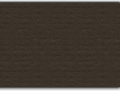 “20 Then the multitude came together again, so that they could not so much as eat bread.”
Jesus and His disciples have just entered into a house (v 19)

We then see here once again the crown gathering before Him so that He and the disciples don’t even have enough time to rest and eat
“21 But when His own people heard about this, they went out to lay hold of Him, for they said, “He is out of His mind.”
Jesus’ friends came to restrain Him (Lay Hold of)

There is a claim He is out of His mind
He claimed to be God (2:5)
He called men to follow Him everywhere preaching (3:13-18)
He refuses to work as a carpenter for a living and simply trusts God to supply His needs
“22 And the scribes who came down from Jerusalem said, “He has Beelzebub,” and, “By the ruler of the demons He casts out demons.”
Scribes: Jewish scholars who were experts in the law and its application

They knew that Jesus could cast out demons and they could not…they couldn’t understand how, so they chose to attack Him

They recognized if they acknowledge Jesus is working His miracles in the power of God, they would have to follow after Him too
“23 So He called them to Himself and said to them in parables: “How can Satan cast out Satan?”
Jesus refutes their accusations through the use of parables

The question of Satan casting out Satan shows the how their accusation makes no sense

For Satan to oppose himself would be self-destructive
“24 If a kingdom is divided against itself, that kingdom cannot stand. 25 And if a house is divided against itself, that house cannot stand.
When there is strife and war within a kingdom its stability is compromised

For a kingdom to stand it must be united

If a mother and father are divided the family unit is on a path to destruction
“26 And if Satan has risen up against himself, and is divided, he cannot stand, but has an end.”
If Satan was against himself, who would want to follow him?

Satan’s ability to rule the demons would not be able to reign as head of the demonic world
“27 No one can enter a strong man’s house and plunder his goods, unless he first binds the strong man. And then he will plunder his house.
Jesus uses an illustration that in order plunder a strong man’s home you must first be able to overcome him

The illustration shows Satan as the “strong man” who is trying to protect his goods, and Jesus as the one who has the power to overcome the “strong man” and plunder his home.  Jesus has the power to remove souls from the kingdom of Satan
“28 “Assuredly, I say to you, all sins will be forgiven the sons of men, and whatever blasphemies they may utter; 29 but he who blasphemes against the Holy Spirit never has forgiveness, but is subject to eternal condemnation”—
The sin that can be forgiven: All sin and blaspheme

The sin that can never be forgiven: Blaspheme against the Holy Spirit
When a person chooses to deliberately and disrespectfully slander the Holy Spirit they are intentionally negating and forfeiting any possibility of present and future forgiveness of sins because he completely rejects God’s method of teaching and method of salvation…
This sin cannot be forgiven because there is no request to have it forgiven
“31 Then His brothers and His mother came, and standing outside they sent to Him, calling Him. 32 And a multitude was sitting around Him; and they said to Him, “Look, Your mother and Your brothers are outside seeking You.”
Jesus’ earth family is outside of the multitude alongside His opponents

The family “sent to Him” calling Him
“33 But He answered them, saying, “Who is My mother, or My brothers?” 34 And He looked around in a circle at those who sat about Him, and said, “Here are My mother and My brothers! 35 For whoever does the will of God is My brother and My sister and mother.”
Probably to the surprise of the crowd, Jesus uses this as an opportunity to continue teaching the people

The lesson is two-fold
Spiritual business take priority over physical business
Spiritual relationships take priority over human relationships… the spiritual family of Jesus takes priority over any earthly, physical relationship